Changing Disability Landscapes: A Brief Overview
Historical perceptions and framing of disability
Parallels in Time Part One: The Ancient Era to the 1950’s
Source: 
Minnesota Developmental Disabilities Council, Parallels in Time
Parallels in Time Part Two: 1950 to Today
Source: 
Minnesota Developmental Disabilities Council, Parallels in Time
What’s Changed?
Our perceptions
Our language
Our scientific approaches
Our public policies
Our values
Modern Applications: Language
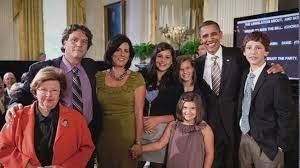 Rosa Marcellino and her family with President Barack Obama, and Senator Mikulski​
Image credit: Marcellino family
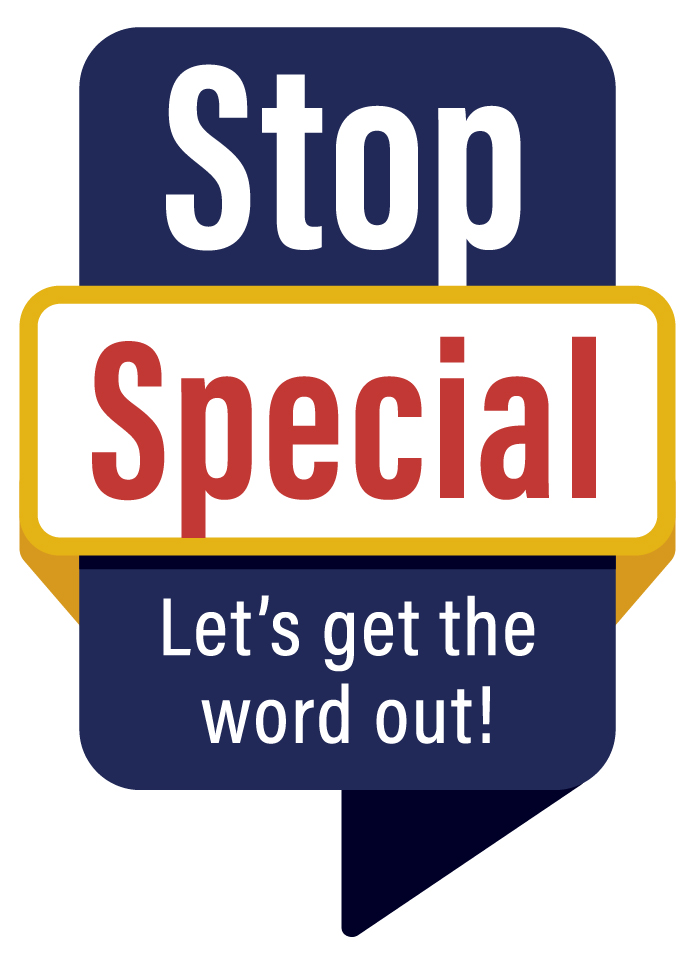 [Speaker Notes: Our language]
Modern Applications: Research
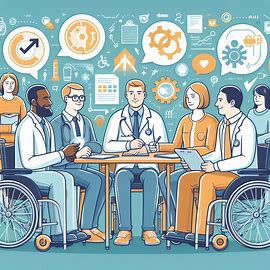 Image Credit: Idea Scale
[Speaker Notes: Research design and approaches]
Modern Applications: Priorities
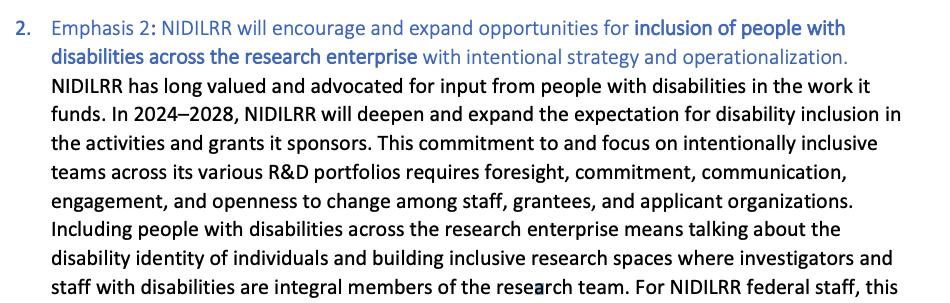 Source:
 NIH Press Release 9/26/23
Source: NIDILRR Long Range Plan 2024-2028
[Speaker Notes: Federal agencies priorities, focus, and guidance]
Modern Applications: Public Policies
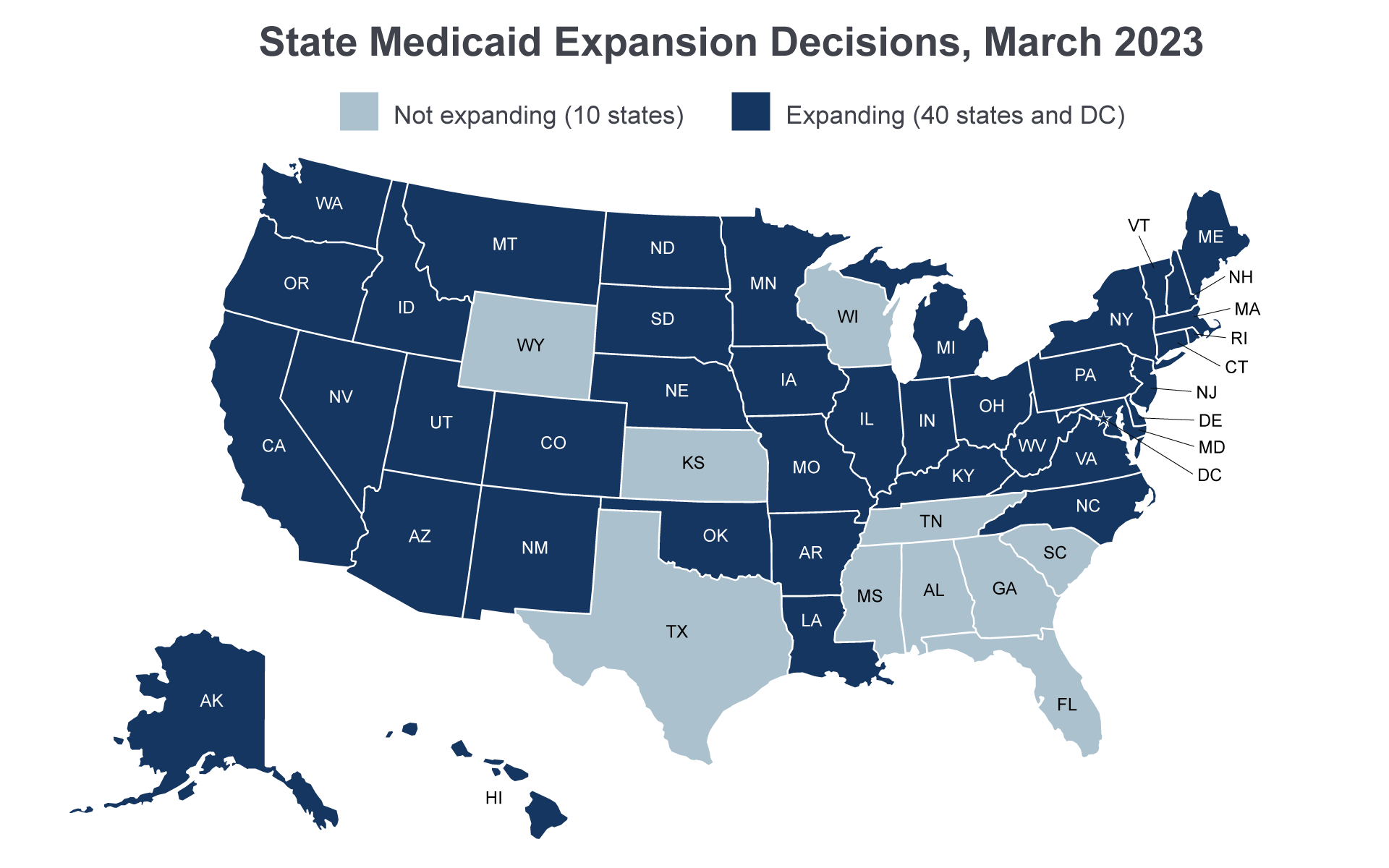 State Medicaid Expansion Decisions, March 2023
Image credit & source: MACPAC
Image credit & source: 
Special Needs Answers
[Speaker Notes: Federal policies]
Competing Interests & Priorities
Do no harm
Inclusive and diverse approaches
Maximize benefit
Scientific rigor
Policy / Administrative rule application
Representation
Policy implications
Timeliness
Tax-payer and public benefit
Others?
What’s Your Role? Our Role?
Collaborative problem solving
Respectful listening and engagement
Shared learning
Transparent processes
Concrete and specific recommendations
Others?
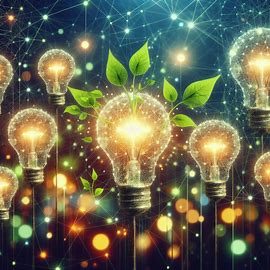 Maya Angelou Quote
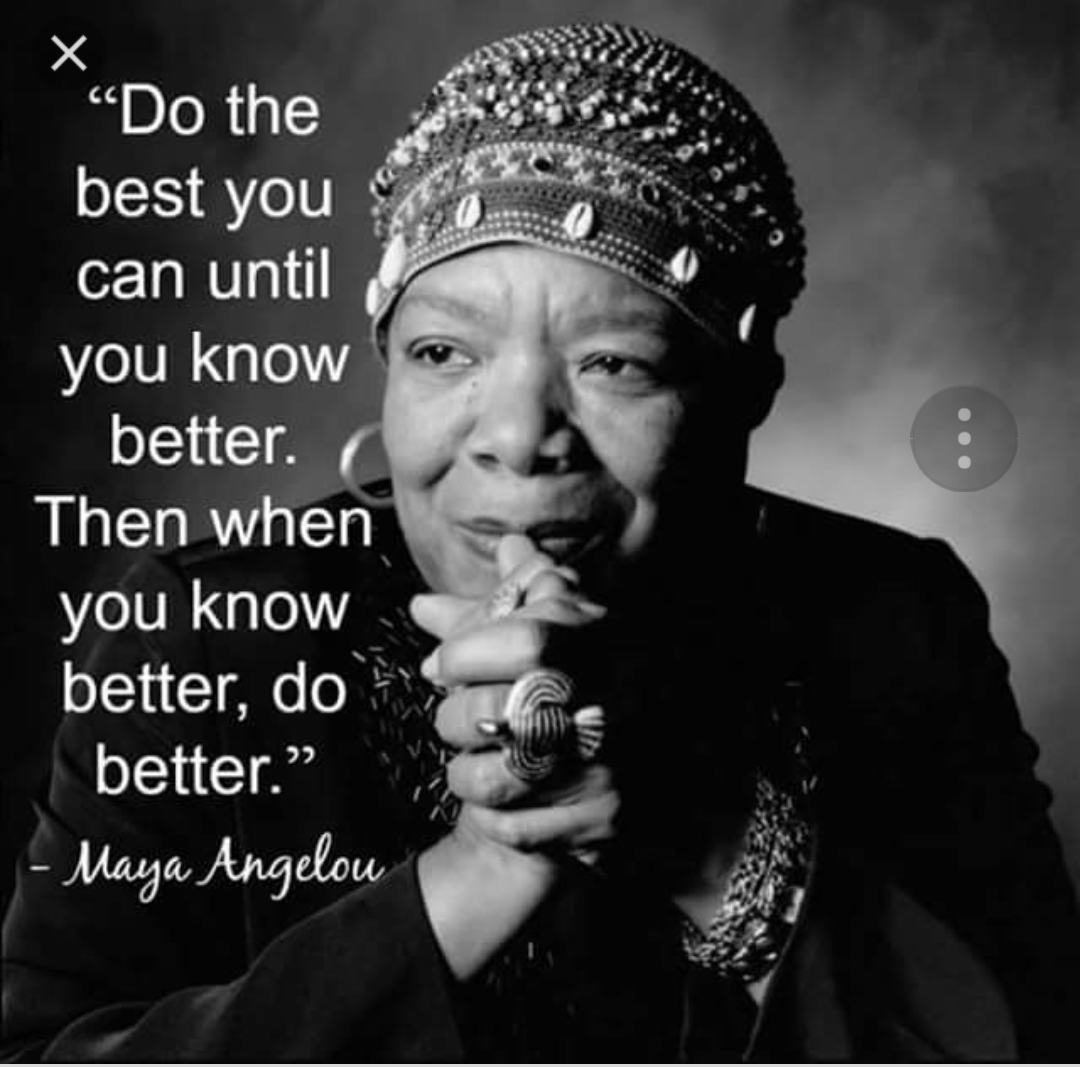 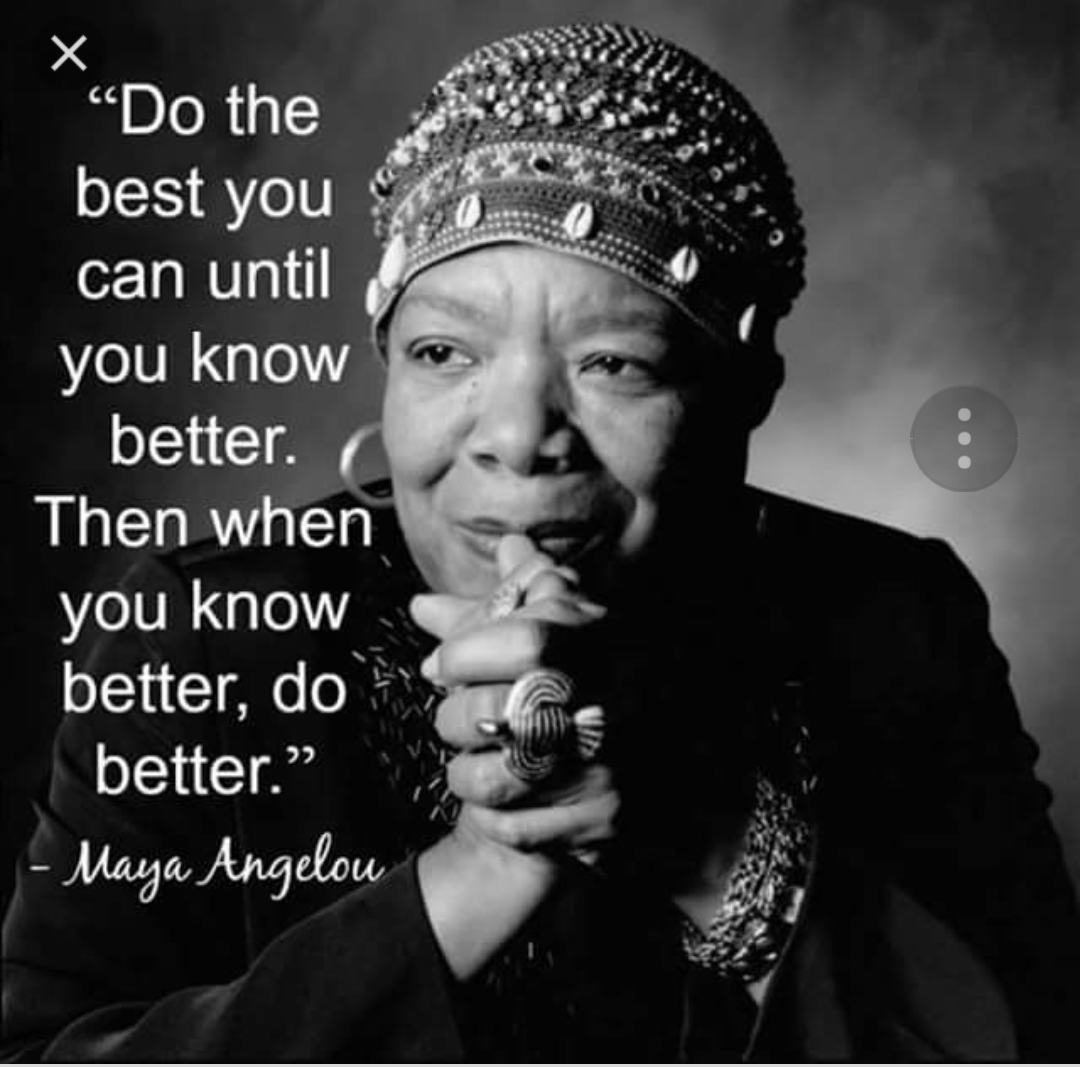 Thank You
Kelly Nye-Lengerman, PhD, MSW
Director & Research Professor
Institute on Disability 
Kelly.nye@unh.edu
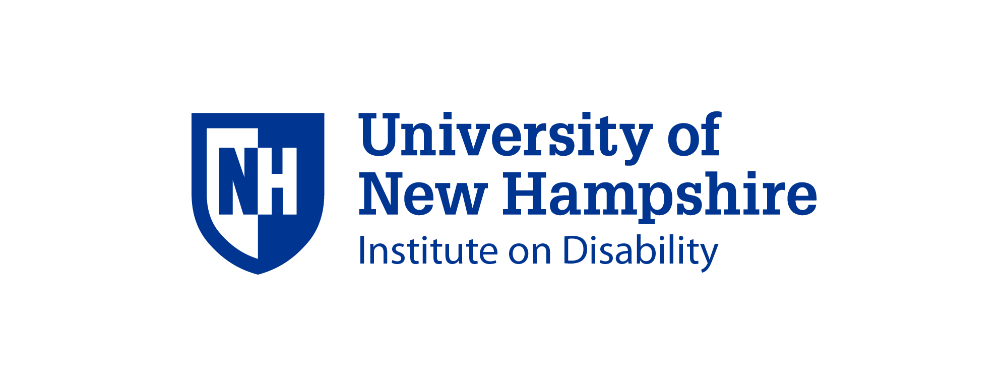